Герой войны
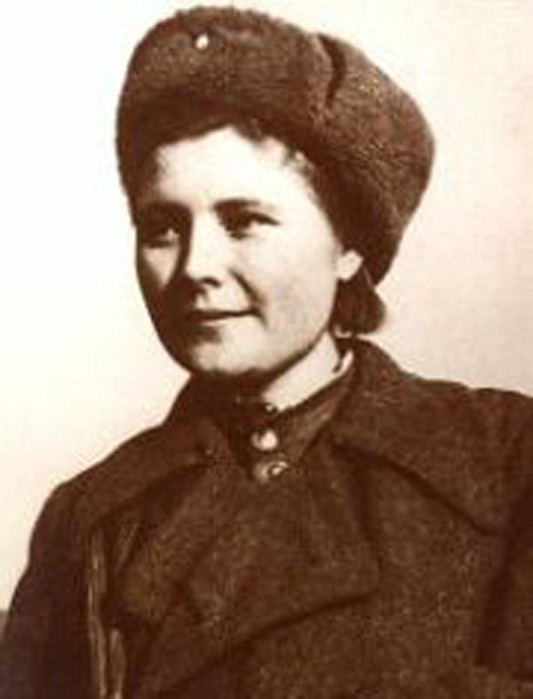 Екатерина Илларионовна Демина
Демина Екатерина Илларионовна
В день, когда началась война 
(22 июня 1941 года), Катя ехала в Брест на каникулы к своему брату-летчику.
       Поезд попал под бомбежку и ей пришлось пешком добираться до Смоленска.
родилась  в 1925 г. в Ленинграде. 
Отец был военным,
мать работала врачом. Лишившись в раннем 
возрасте обоих родителей, 
Катюша воспитывалась в детском доме.
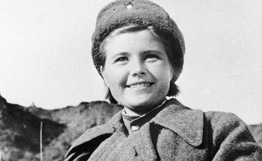 Екатерина пришла в военкомат и, прибавив к своему 14-летнему возрасту еще два года, добилась зачисления в Красную Армию и отправки на фронт.
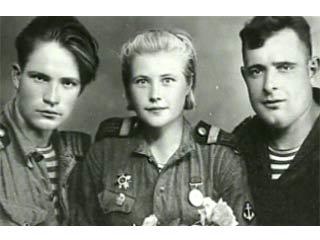 Написав письмо Сталину, она добилась зачисления в морскую пехоту. До нее девушек туда не брали.
Екатерина Демина - первая женщина, ставшая разведчиком морской пехоты.
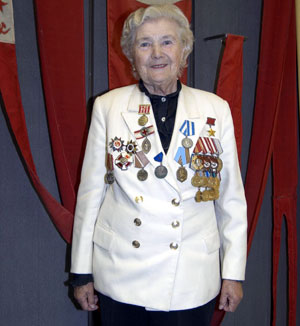 В боях была трижды ранена.
   Служила на военном-санитарном судне "Красная Москва", переправлявшем раненых из Сталинграда, затем в "Керченском Краснознаменном", батальоне.
Катюша Демина с боями прошла по водам и берегам Кавказа и Крыма, Азовского и Черного морей, Днестра и Дуная, с освободительной миссией - по земле Румынии и Болгарии, Венгрии и Югославии, Чехословакии и Австрии.
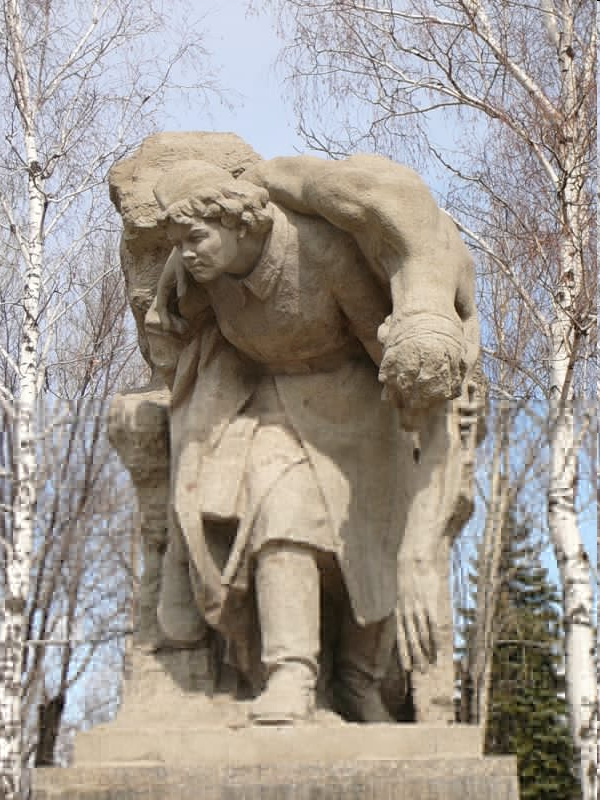 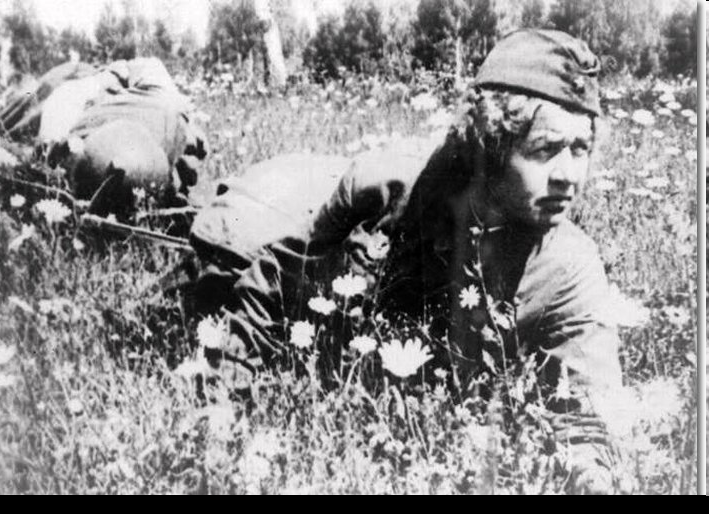 При переправе через Днестровский лиман (4 км.) под  сплошным обстрелом Катя снимала раненых, падавших на колючую проволоку, уложенную фашистами в 7 рядов под водой,    тащила их на плащ-палатке через овраги под обстрелом к берегу, отстреливалась, сама раненная в руку.
Второй подвиг Катюши  совершен на Дунае при атаке   крепости Илок.      Десантники, сойдя с кораблей, подрывались на минах, но     упорно продвигались вперед. А раненые, отстреливаясь, отходили к берегу, чтобы там укрыться.  
     В эти  часы, находясь в ледяной воде, Катя Демина разила врага из своего автомата и оказывала помощь раненым.   
       Из отряда в живых осталось только 13 бойцов. Но   крепость Илок была нашими войсками взята.
     А главстаршину Катю Демину, раненую и ослабевшую от потери крови и воспаления легких, перенесли на катер и почти в безнадежном состоянии переправили в госпиталь.
В 1990 году  Указом Президента СССР за героизм в борьбе с немецко-фашистскими захватчиками Екатерина Илларионовна  Демина     была удостоена высшей награды Родины - звания Героя Советского Союза с вручением ордена Ленина и медали "Золотая Звезда".
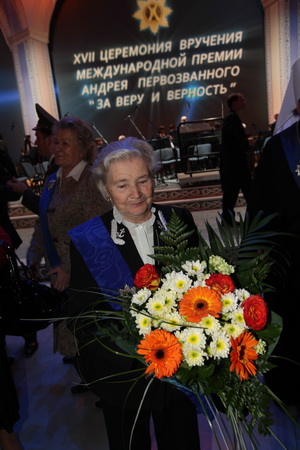 Отучившись  после войны, Екатерина Михайлова-Демина трудилась 36 лет врачом  в г. Электросталь, потом в Москве. В 1985 году ушла на пенсию.
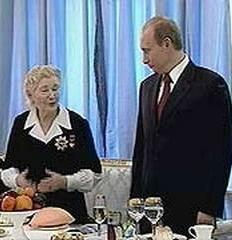 Награды 
орден Отечественной войны I степени 
медали "За освобождение Белграда", "За взятие Будапешта", "За взятие Вены", "За оборону Кавказа", "За победу над Германией в Великой Отечественной войне 1941 – 1945»
звание Героя Советского Союза с вручением ордена Ленина и медали "Золотая Звезда".
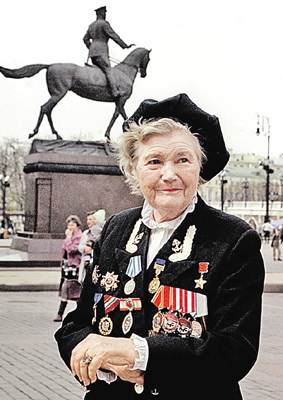 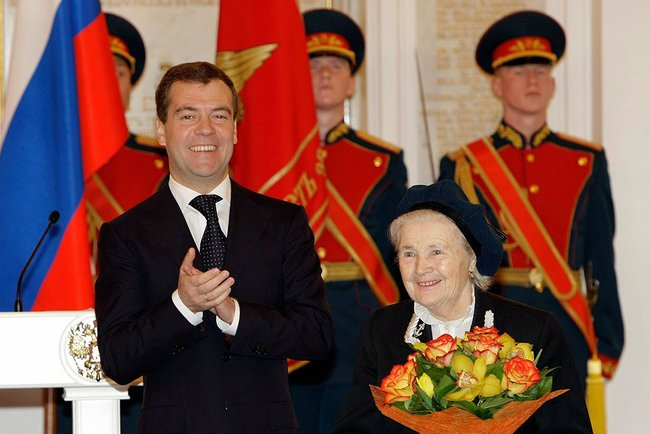 Сегодня Екатерина Илларионовна  Демина 
            проживает в Москве и занимается   
               общественной деятельностью.
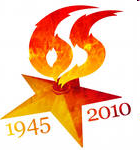